Electrical Safety at Home:
- Hidden dangers -
Electrical Safety at Home:
- Hidden dangers -
Vintage lighting fixtures
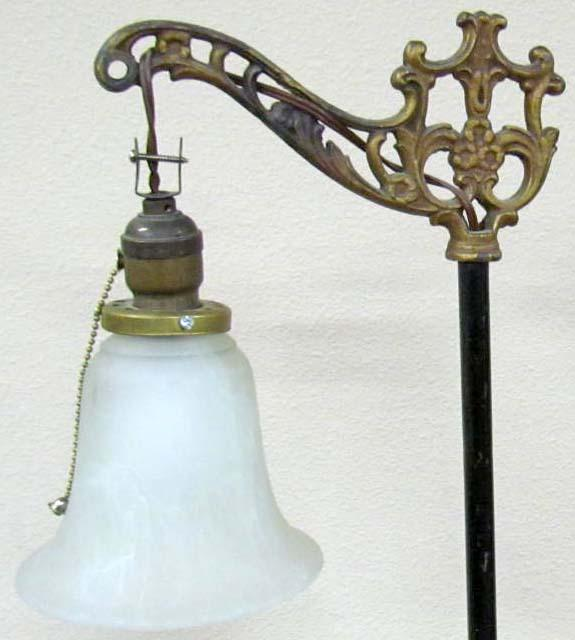 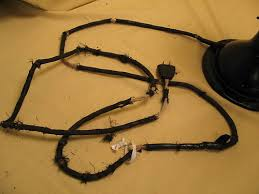 Cord can be frayed:  rewire even if no fraying is visible
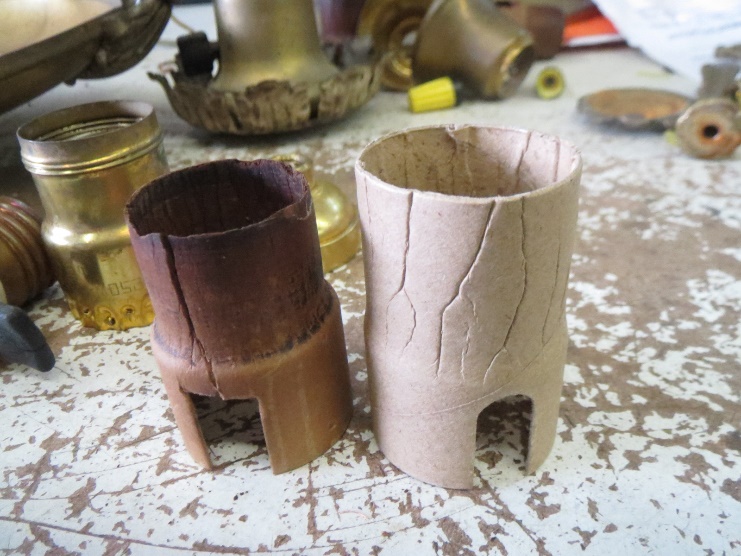 Paper insulation can be deteriorated: Replace it and the inner socket.